Anesthésie du patient diabétique
Rdt Saadi Med Amine
Le 09/03/2015
Plan
Introduction
Epidémiologie
Diagnostic et classification
Prise en charge anesthésique
Contrôle glycémique per opératoire
Conclusion
Introduction
Affection métabolique caractérisée par une hyperglycémie chronique
Du à une déficience en sécrétion insulinique et/ou une anomalie de l’action de celle-ci
Maladie lourde de conséquences
Problème de santé publique
Introduction
Atteinte endocrine la plus fréquemment rencontrée en anesthésie
Risque anesthésique surtout lié aux complications dégénérative (cardiovasculaire en particulier)
Évaluation pré opératoire+++
Contrôle glycémique per et post opértoire
L’ALR trouve de plus en plus de place chez le diabétique
Epidémiologie
170 millions de personnes dans le monde
300 millions de personnes seront diabétique en 2025 selon l’OMS (5,4% de la population mondiale)
Evolution du profil démographique au dépend des plus jeunes (obésité et sédentarité)
Epidémiologie
En Tunisie, situation alarmante
10,9 % en 2005, 15% en 2014 et 26% en 2027
Prédominance du diabète type 2
Évolution démographique semblable à la situation mondiale
Diagnostic et classification
Anciens critères OMS
2 glycémies à jeun  › 7,8 mmol/L
HGPO 75 › 11 mmol/L
Nouveaux  critères American Diabetic Association 
2 glycémies à jeun › 7 mmol/L
Nouvelle notion d’intolérance au glucose considérée comme un « pré diabète »
Diagnostic et classification
Schématiquement 2 grandes formes
Type 2 (90%)
Type 1 (10%)
À noter que au moment du diagnostic
10 à 29% porteurs de rétinopathies
10 à 37% porteurs de protéinuries
Les atteintes macrovasculaires notamment  les coronaropathies sont présentes dès le stade d’intolérance
→ complications dégénératives et atteintes du système nerveux autonome à prendre en considération quelque soit l’ancienneté de la maladie
Prise en charge anesthésique
Évaluation pré opératoire+++
Recherche minutieuse des complications dégénératives du diabète qui en font l’axe principal de prise en charge
Les risques per opératoire
Les complications post opératoire possible
Place de l’ALR dans l’anesthésie du diabétique longtemps débattue et qui prend de plus en plus de l’ampleur ces derniers temps
Evaluation pré opératoire
Dépistage des complications pouvant avoir un retentissement au cours de l’intervention et des suites opératoire
Organiser une stratégie anesthésique
Planifier la gestion périopératoire des traitements
Complications cardiovasculaire1-la coronaropathie
En fait toute la gravité du terrain
Incidence de la maladie coronaire × 3,2 à 12 ans d’évolution selon MRFIT, et considérée comme la principale cause de décès selon UKPDS
3 points essentiels:
dépistage de l’IMS (ischémie myocardique silencieuse)
Place de l’angioplastie ou d’un éventuel pontage
Les IEC+++
L’IMS
Définit selon la Revue Française  d’Endocrinologie comme étant « lésions coronariennes significatives sans douleurs thoracique au repos, à l’effort ou au froid sans cardiomyopathie ou valvulopathies »
Les méthodes de dépistage sont:
Holter de 24h mais très faible sensibilité; peu d’interet
Echocardiographie de stress mais non encore évaluée chez le diabétique
ECG d’effort+++ (VPN 85%)
Scintigraphie myocardique si impossibilité de l’epreuve d’effort
Situations de dépistage bien codifées
Une coronarographie est impérative en cas de positivité de ces tests
Éventuellement programmer un geste de revascularisation au dépend de l’acte chirurgical qui sera retardé dans les limites du possible
Discuter la mise sous IEC du diabétique ayant été victime d’un IDM (réduction très importante de la mortalité de 3,2% à 6 mois selon GISI-3 et selon EUROPA)
Complications cardiovasculaire2-l’HTA
Présente chez 40 à 60% des diabétiques de type2 favorisée par l’obésité, SAS, tabagisme et l’atteinte rénale
Selon UKPDS le niveau tensionnel optimal évitant la survenue ou la progression des micro et macro angiopathie est STRICTEMENT inférieur à 130/80 mmHg
Impérativité de cet objectif en périopératoire pouvant meme nécessiter l’association de plusieurs anti HTA incluant un thiazidique selon l’AFSSAPS
Complications cardiovasculaire3-la cardiomyopathie diabétique
Apparait après 3 à 5 ans d’évolution du diabète
Décrite après l’apparition peropératoire de tableaux de défaillances cardiaque gauche avec troubles du rythme en l’absence de toute cardiopathie ischémique ou hypertensive
Va d’un simple trouble de la relaxation ventriculaire à une insuffisance cardiaque congestive en passant par une dysfonction diastolique avec élévation des pressions de remplissage du VG avec une fonction systolique volontiers préservée
Selon Zoneraich, elle est corrélée à la gravité de la micro angiopathie rétinienne ainsi qu’à la qualité de l’équilibre glycémique
→ des lésions importantes au fond d’œil ou HbA1C › 7% imposent donc la réalisation d’une échocardiographie doppler avant une chirurgie classée majeur ou hémorragique; une FeVG ≤ 35% constitue un facteur de risque opératoire majeur
Dépistage cardiomyopathie diabétiqueanesthesiology 2008
Les neuropathies1-les neuropathies dysautonomiques
Fait suite à une dégénérescence des fibres ortho et parasympathiques
Retrouvée chez 20 à 50% des diabétiques
La dysautonomie cardiaque
La gastroparésie diabétique
Dysautonomie cardiaque
↓ de l’activité du système vagal et maintien de l’activité du système sympathique
Risque d’IMS, troubles du rythme 
Instabilité hémodynamique per opératoire++
La variabilité de la longueur de l’intervalle QT semble etre un marqueur prédictif de l’instabilité periopératoire selon Clarke et Al et de survenu d’arythmies ventriculaire selon Lindgren el Al
Cet instabilité  traduit la difficulté d’adaptation soit à l’hypovolémie, soit à l’administration de produits vasoplégiants
Plus récemment risque aussi d’une hypothérmie per opératoire selon Ogawa et Al
Gastroparésie diabétique
Altération de la motricité oesophagienne avec diminution du tonus du SIO
Déséquilibre entre ∑ et para∑ mais aussi une modification hormonale intervient aussi: la motiline
→risque de régurgitation à l’induction et en post opératoire
→en présence de gastroparésie, le diabétique est considéré comme estomac plein
→ érythromycine, agoniste de la motiline, semble etre interressant chez les gastroparésiques (200 mg in IV 2h avant l’induction)
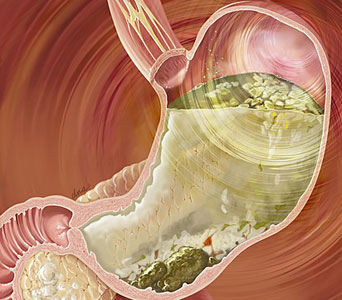 Dysautonomieclinique
Score de dysautonomie diabétique
*Le test de préhension ( hand grip test ) analyse la variation de la pression artérielle diastolique lors d'un effort musculaire soutenu. En pratique, le sujet maintient la main serrée pendant cinq minutes, la force de la contraction étant mesurée à l'aide d'un dynamomètre et étant égale à 30 à 50 % de la force maximale. 
**La manoeuvre de Valsalva est réalisée de façon standardisée par une expiration contre une résistance qui maintient une pression constante de 40 mmHg pendant 15 secondes. Après ces 15 secondes, l'obstacle est brutalement supprimé et le sujet respire calmement pendant une minute. L'évolution de la pression artérielle et de la FC chez le sujet normal, permet de décrire quatre phases; l'index de Valsalva qui est la différence entre l'espace RR le plus long de la phase IV et l'intervalle RR le plus court de la phase III.
Le quotient de Valsalva est l'indice le plus utilisé
Résultats
Les neuropathies2-neuropathies périphériques
50% des diabétiques après 15 ans d’évolution
Souvent asymptomatique
Risque d’ulcérations pouvant conduire à des amputations
→ à rechercher systématiquement en cas de réalisation prévue d’ALR compte tenu des implications possibles
La fonction rénale
Chercher une néphropathie diabétique 
Risque d’insuffisance rénale aigue post opératoire surtout après chirurgie majeure
Risque d’acidose lactique des patients sous metformine
L’intubation
L’hyperglycémie favorise la formation de tissu de collagène résistant au niveau articulaire
Ce dépôt débute au niveau des métacarpo-phalangiennes et des interphalangiennes proximales
Il existe aussi au niveau du rachis cervical au niveau de l’articulation atlanto-occipitale
→ défaut d’extension et de flexion de la tete sur le rachis cervical
→ il est donc classique de dire que l’intubation trachéale est 10 × plus difficile chez le diabétique
Donc la présence d’une atteinte des articulations de la main est un facteur prédictif d’intubation prévu difficile: le signe de la prière
Le signe de la prière est l’impossibilité d’affronter les faces palmaires des mains et des articulation interphalengiennes
Signe de la prière
fixation de l’articulation atlanto-occipitale: défaut d’extension et de flexion de la tete
l’hyperextention entraine une voussure antérieure du rachis et déplacement du meme sens du larynx
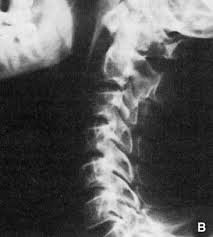 Gestion des antidiabétiques en pré opératoire1-diabète type 1
Ne pas donner d’insuline retard la veille et la remplacer par de l’insuline IV
Ne pas perfuser de solutions contenant des lactates
Le patient doit arriver au bloc opératoire en euglycémie
2-diabète type 2
Si le diabète est équilibré et la chirurgie mineure: ne pas arréter les ADO
Si chirurgie majeure et diabète équilibré
Sulfamides à arréter la veille
Biguanides 12 à 24h
Contrôle régulier de la glycémie
Apport glucosé doit etre commencé en meme temps que le jeune
Chirurgie majeure avec mauvais équilibre glycémique: hospitaliser le patient, insulinothérapie IV ou s/c avec des controles glycémiques/4h
Les risques per et post opératoire1-risque inféctieux
2/3 des complications post opératoire et 20% des décès en post opératoire selon Kehlet et al
L’altération de la fonction leucocytaire semble en etre la cause principale
Une glycémie ≤ 13,7 mmol/l semble etre un seuil pour une amélioration voir une normalisation de la fonction phagocytaire
Le maintien d’une euglycémie en periopératoire est donc IMPERATIVE
Ce maintien doit se faire par le biais de l’insuline rapide en IV en CONTINU plutôt qu’en discontinue
L’infection urinaire est l’infection la plus fréquente et doit etre recherchée surtout en cas de dysautonomie vésicale
Certains auteurs vont meme à dire que la réalisation d’un ECBU post opératoire est indispensable
Néanmoins, aucune antibioprophylaxie n’est à prévoir du seul fait du diabète
Les risques per et post opératoire2-risque respiratoire
Le diabète est un facteur de risque de survenu de complications respiratoire en post opératoire immédiat
La neuropathie dysautonomique est la cause principale
La dysautonomie diabétique est responsable de
↓ de la réponse ventilatoire à l’hypoxie et à l’hypercapnie
↓ voire disparition de la réactivité bronchique et du reflexe de toux
→Risque de microinhalation post opératoire souvent inaperçues conduisant à une hypoxie post opératoire
Cela doit rendre prudent l’utilisation de morphiniques ainsi qu’une surveillance strict lors du réveil
En dehors de la dysautonomie diabétique, il a été décrit une perte des propriétés élastique du poumon avec altération de la mécanique ventilatoire s’exprimant par
↓ CV et ↓ du VEMS
Altération de la DLCO
Ces altérations débutent très précocément lors de la maladie diabétique au stade meme d’intolérance et leur évolution est parallèle à l’équilibre glycémique
→ l’euglycémie periopératoire est donc un facteur permettant la réduction des complications post opératoire
Les risques per et post opératoire3-troubles hémodynamiques
Sont l’apanage de la dysautonomie cardiaque
Responsable d’une morbi-mortalité très importante en péri opératoire
Une étude comparant un groupe de diabétiques et de non diabétiques a montré que 7% du groupe diabétiques ont présenté un ACR ou décédés en post opératoire. Tous ces patients avaient au moins deux tests explorants le SNA anormaux
Cette dysautonomie est responsable d’une instabilité hemodynamique et plus recemment d’une hypothermie per opératoire ainsi qu’une lourde morbi-mortalité post opératoire soit par mort subite, troubles du rythme surtout ventriculaire ou la survenu d’IDM
→ comme nous l’avons mentionné, la recherche de cette dysautonomie en préopératoire doit etre acharnée++
→ un monitorage per opératoire doit etre intensifié et une surveillence post opératoire doit etre étroite++
Les risques per et post opératoire4-risque rénal
Le diabétique est particulièrement sensible à la survenue d’une IRA post opératoire
Cette IRA peut compliquer une hyperglycémie dans le contexte de chirurgie majeure, responsable d’une hypovolémie par diurèse osmotique
Les risques per et post opératoire5-les risques neurologiques
La glycémie est un facteur très influant chez les patients soumis à une chirurgie à risque  d’ischémie cérébrale
Une hyperglycémie per opératoire pourrait etre une cause d’infarcissement hémorragique par fragilisation de la barrière hématoencéphalique
L’hyperglycémie peut aggraver des lésions ischémiques préexistantes par une majoration des lésions neuronales, ↓ DSC, ↑ de l’œdème et des lésions ischémiques
Dans une méta-analyse mené par Gerstein et al, l’hyperglycémie était un facteur pronostic défavorable après un AVC ischémique
Une glycémie entre 6,1 et 7mmol/l multiplie le risque de décès à court terme de 3
Une glycémie entre 6,7 et 8mmol/l  est associée à une plus mauvaise récupération fonctionelle
→une euglycémie est donc indispensable pour la neuroprotection surtout lors de chirurgie à risque d’ischémie cérébrale (CEC, chirurgie de la carotide, neurochirurgie)
Le diabète est aussi identifié comme étant un facteur de risque de survenu de neuropathie périphérique en post opératoire indépendamment de la chirurgie ou de la technique anesthésique
En effet, l’hyperglycémie aigue per opératoire ↓ la conduction nerveuse périphérique alors que l’hyperglycémie chronique s’associe à une perte des fibres nerveuses myélinisées et non myélinisées
Cela est important à connaitre afin de ne pas attribuer l’apparition de ce genre de lésions post opératoire à une mauvaise position ou à une compréssion peropératoire
→ ceci va donc souligner encore une fois sur l’importance de l’euglycémie peropératoie
Les risques per et post opératoire6-défaut de cicatrisation
L’hyperglycémie est aussi incriminée dans le retard de cicatrisation
Ceci s’explique par le fait que l’hyperglycémie inhibe la synthèse de collagène, l’apparition d’une neovascularisation et donc de la formation du granulome inflammatoire
Ces anomalies sont corrigibles par l’administration d’insuline
À titre d’exemple, les fractures de chevilles sont responsable d’un taux de complications élevés liés au défaut de cicatrisation (nécrose cutanée, infections) de 40% chez le diabétique
Ces complications sont encore plus importante après traitement chirurgical
→ ceci doit donc faire discuter une abstention chirurgicale chez les diabétiques agés ou dans les diabètes évolués
Choix de la technique anesthésique
Le choix entre l’anesthésie générale ou de l’ALR a longtemps était débattu
Les données actuelles sont en faveur de l’ALR surtout pour deux raisons
Les risques de compressions peropératoire avec l’AG
Un équilibre métabolique peropératoire est plus facile à obtenir
Choix de la technique anesthésique1-risque de compressions per opératoire
Comme nous l’avons déjà mentionné, le diabétique est à risque de développer des lésions nerveuses et cutanées peropératoire qui serons majorées par les compressions
Le nerf cubital, median et SPE sont les plus exposés
Cheney et al ont démontré que les lésions du nerf cubital en post opératoire chez les diabétiques survient à 85% des cas chez les patients sous AG
Plus récemment, Warner et al ont démontré  que la fréquence des lésions nerveuses périphériques et des lésions cutanés est beaucoup plus fréquentes chez les diabétiques sous AG
Ceci biensur, quelques soit le type d’anesthésie, un soin particulier doit etre apporté auc point d’appuis
Choix de la technique anesthésique3-obtention de l’équilibre glycémique
L’anesthésie médullaire ou par blocs pléxique peuvent moduler la réponse humorale et la sécrétion résiduelle d’insuline
La péri-anesthésie, le blocage des afférences nociceptives inhibe la sécrétion des hormones liées au stress chirurgicale, qui pour la plupart sont hyperglycémiants
Enquist et al ont montré que toutes sécrétions de catécholamines est entièrement inhibées dès que le niveau anesthésique atteint T4
Bromage et al ont montré que la reponse cortico-surrénalienne est partiellement inhibée sous anesthésie péridurale sus ombilicale
Quand à l’anesthésie tronculaire, son avantage par rapport à l’AG a été démontré pour la chirurgie de la cataracte avec un bénéfice concernant une prise plus précoce de l’alimentation en post opératoire permettant ainsi un meilleur équilibre métabolique au cours de cette période
Choix de la technique anésthésique
Certaines précautions doit etre prise en cas d’ALR :
↓ des doses d’anesthésiques locaux car risque plus important de neurotoxicité
Éviter une rachianesthésie chez les dysautonomiques avancés car risque important d’une altération hémodynamique peropératoire, voir d’ischémie myocardique d’une part par la sympatholyse anesthésique et d’autre part par altération du système nerveux autonome par la maladie diabétique
Contrôle glycémique périopératoire
Le contrôle glycémique a pour but d’éviter les complications métabolique du diabète et les épisodes d’hypoglycémie
L’équilibre glycémique réduit la morbi-mortalité en péri oopératoire
L’apport d’insuline à action rapide en per opératoire semble la technique de choix et permet une baisse de la mortalité de 11% à un an
Mieux encore, le mélange insuline-glucose-potassium (GIK) semble etre le meilleur moyen de contrôle glycémique en peri opératoire
Ceci a été mis en évidence au début pour une réduction de la morbi-mortalité dans le groupe GIK chez les patients diabétiques ayant subi un IDM dans plusieurs études et dans la méta-analyse avec une ↓ de 60%
Lazar et al ont par la suite démontré l’effet protecteur du GIK dans la chirurgie coronaire en terme de fonction cardiaque post opératoire et de durée d’hospitalisation
Donc l’apport d’insuline rapide continu et de glucose per opératoire est la technique de choix
L’apport de clonidine comme prémédication à la dose de 4µg/kg a montré son efficacité quand à l’équilibre glycémique et la réduction des besoins en insuline
Contrôle glycémique périopératoireprotocole d’insulinothérapie
Chez le diabétique type 1 en chirurgie majeure
pas d’insuline habituelle le matin de l’acte
À l’arrivée au bloc: glycémie capillaire
                                        mise de G5% 125ml/h
                                        insuline rapide 1-2UI/h
                                        adaptation horaire du débit d’insuline en fonction des dextros (objectif 1-1,8g/l)
Apport de glucosé et d’insuline rapide avec contrôle /2h puis /4h jusqu’à stabilisation
Lors de la reprise alimentaire, passage à l’insuline en s/c
Diabétique de type 1 en chirurgie mineure
Soit le meme protocole qu’en chirurgie majeure
Administration d’insuline habituelle en s/c et mise en place d’une perfusion de G5% 125ml/h ou G10% 70ml/h
Reprise de l’alimentation per os dès que possible
Diabétique type 2 et chirurgie majeure
pas de sulfamides hypoglycémiants la veille; arret de la metformine 48h avant
À l’arrivée au bloc: glycémie capillaire
                                        mise de G5% 125ml/h
                                        insuline rapide 1-2UI/h
                                        adaptation horaire du débit d’insuline en fonction des dextros (objectif 1-1,8g/l)
En post opératoire, apport de G5% ou de G10% en fonction du volume désiré avec soit apport d’insuline s/c /6h selon dextro soit insuline ordinaire à la PSE
Reprise du traitement per os lors de la reprise alimentaire en l’absence de complications
Donc une euglycémie est importante à obtenir en peri opératoire
Pour les diabétiques non à risque et lors d’une chirurgie mineure une glycémie ≤ 2g/l semble etre suffisante
Pour les patients à risque ou lors de chirurgie majeure une glycémie proche de 5,5mmol/l semble améliorer le pronostic
À noter que les hypoglycémie sont 6× plus fréquentes que les hyperglycémies selon Van Den Berghe et al
Les hypoglycémies représente aussi plus de danger que les hyperglycémie
Conclusion
Le diabète est une pathologie qui pose des problèmes multiples en peri-opératoire
Une meilleure connaissance des complications et leur recherche en pré opératoire est un essentielle lors de la consultation anesthésique
Une euglycémie en péri opératoire est primordiale++
Merci